PowerPoint
Download slides: bit.ly/accessbites
Josie Gray (she/her)
BCcampus
jgray@bccampus.ca
November 30, 2023
[Speaker Notes: Hello everyone! Thank you so much for joining us for the third topic in the accessibility bites series. 

Before I get started, I want to highlight that you can download the slides for this session from bit.ly/accessbites. My colleague Helena will put this link directly into the chat as well. These slides are accessible and include my full speaking notes. You can use them to follow along as well go, refer back to at any time, and adapt for your own purposes. In this folder, you will also see the slides from the previous Accessibility Bites sessions.
 
I am grateful to be joining you all today from Moh’kins’tsis, now known as the city of Calgary. The land I live on is part of Treaty 7, which includes the Blackfoot Confederacy (the Siksika, Piikani, and Kainai Nations), the Tsuut’ina Nation, and the Stoney Nakoda (including the Chiniki, Bearspaw, and Wesley Nations). This area is also a part of Metis Nation of Alberta, Region 3. Treaty 7 makes up much of southern Alberta. In the text of Treaty 7, it says that the Indigenous nations who signed the treaty "cede, release, surrender, and yield all their rights, titles, and privileges to the lands.“ However, none of the Indigenous nations who are a part of this treaty ever understood it as one of land surrender, but rather one of peace. This is held up in their oral histories of the event. This discrepancy is due in part to significant language barriers between the Indigenous and Crown representatives and the complete opposite word views they had around what kind of relationships people can have to the land and how they would live with each other going forward. (Source: The True Spirit and Original Intent of Treaty 7 - https://www.jstor.org/stable/j.ctt80vm3). I’ve lived most of my live in BC, and in BC we talk about the land as being “unceded” since there are very few treaties there. I haven’t heard the term unceded used in the context I live in now, but these oral histories passed down through generations of Treaty 7 Nations complicate the implied distinction between unceeded and treatied, and are an important reminder that Canada is stolen land.

My name is Josie Gray, and I use she/her pronouns. For those who can’t see me, I am a white woman in my late-twenties with shoulder-length blond hair, glasses, and a septum piercing. I work for BCcampus, and I have been working in digital accessibility in education for seven years and I have a Master’s of Design in Inclusive Design. The things I will be sharing throughout this series have come from my experience in making educational materials more accessible to disabled students. However, it’s important to recognize I am not a disabled person, and that disability is a huge category and there is a huge amount of diversity even among people with similar disabilities. I say this because I do not know everything of what it is to make something accessible to all people, and what may work for one person may not work for another. So I really want to encourage you to dig into all of the topics we will cover through the series, and then seek out further learning, especially from people with lived experience.

Welcome to the third session of the Accessibility Bites series, a series that looks at different accessibility topics related to teaching and learning in post-secondary.

For today’s topic, we are exploring slides decks. I will be using PowerPoint to demonstrate everything, but all of these principles apply to Google Slides as well. I have included in the resources folder that is linked on this slide a handout which has all of the practices I will describe today, along with for how to apply those practices in PowerPoint and Google slides. So please download that handout for future reference, especially if you are a Google Slides user.

For this session, if you have multiple screens, I encourage you to have a slide deck of your own open in front of you to follow along as we go. But you’re also welcome to just watch what I am doing.]
What to expect
25-minute presentation
5-minute discussion/questions
[Speaker Notes: Here is what you can expect from the session today. 

The bulk of this session will be a presentation with demonstration. And we will use any time we have left for additional discussion and questions.]
What is accessibility?
When we design and create resources, experiences, tools, and spaces that enable the diversity of our bodies and minds and centres the needs of people with disabilities.
[Speaker Notes: So before we get farther into this topic, we need to understand accessibility. 

For this series, when we talk about accessibility, we are specifically talking about what is needed to ensure people with disabilities can have equitable access to education.

To make education accessible, we must design and create resources, experiences, tools, and spaces that allow for and support the diversity of our bodies and minds. So rather than focusing on what we think is normal or average, we are going to start from a place where we expect and plan for the presence of diversity and work to build in flexibility and choice so people can access their education in a way that works for them.

Although accessibility can benefit everyone, the needs of disabled people are the priority and focus of accessibility work.]
Slide Design
[Speaker Notes: So let's start with how setting up and designing slides so they are accessible.]
Do not use textboxes!
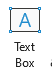 If you do, add alternative text.
[Speaker Notes: The first rule is do not use textboxes. Textboxes are cancelled. Text added to textboxes is not read by a screen reader unless you also add alternative text to that textbox, which is an extra step that can be frustrating if your whole slide deck is made of textboxes.

And if you’re not sure what I mean when I say “”textboxes,” textboxes are added under "Insert." *show*]
What to do instead…
[Speaker Notes: So now you might be thinking – Okay, what do I do instead?]
Slide Layouts
Used to structure slides
Have placeholders for a title and content
Can be customized

To find slide layouts: Home > Slides > Slide Layout
[Speaker Notes: Instead you should be using what are called “slide layouts” for your slide design. Slides layouts give your slides structure that will make it easier for people using screen readers to easily navigate them. They also use content placeholders for different types of content (headings, text, images, etc) instead of textboxes.

By default, PowerPoint will give you a basic selection of slide layouts. They are listed under “Home” and “Slides.” *Demo insert new slide and then change layout*]
#1 – Placeholders vs textbox
A placeholder.
A textbox
[Speaker Notes: So you might be wondering, how do I know if my slide is using placeholders, that are available in slide layouts, or textboxes?​
​
One way to tell is to delete the content. When you delete "a place holder" the content in the place holder will be removed but the placeholder will still be there. When you delete "a textbox" the textbox disappears.]
#2 Check the outline view
Check the “Outline View” (located under the View tab).​
This will show all text content that is in content placeholders. It will not show textboxes or images (even if they have alt text).
[Speaker Notes: Another way to tell if your slides are using proper placeholders is in the outline view. The outline view will provide a text-only version of the slide – only text in proper placeholders will appear here.​

So to open outline view, go to the “View” tab and then under “Presentation Views” select “Outline View.”
​
This is the outline view of this slide check. For slide 8, you can see that only the text in the place holder displays. The text in a textbox does not.]
Customize Slide Layouts in Slide Master
Slide Master is where you can customize slide layouts and style​.

Go to View, Master Views, Slide Master
[Speaker Notes: You can customize and edit your slide layouts in what is called the “Slide Master.” Here, you can edit the size and font of text, move, resize, and remove content placeholders, add backgrounds to all or specific slide layouts, and create new slide layouts.

So let’s take a closer look. You can access slide master under “View” – then find “Master Views” and select “Slide Master.” *Demo*

Pros for using this method:
If your slide layouts are accessible, creating accessible PowerPoints becomes a lot easier.
Using slide layouts makes maintaining your slides easier in the long run. If you need to change the text style, you can do it once in slide master and it will apply to all of the relevant slides automatically.]
Text
Font size – minimum 24 pt
Font type – keep it simple (sans serif vs serif)
Colour – High contrast
Black on white (21:1)
Purple on white (4.5:1) – minimum contrast
[Speaker Notes: So when setting up the display of text content in the slide master, there are a few things to keep in mind.

First is the size of your text. Font size is tricky because some fonts are larger than others, but generally the rule I follow is to not have text smaller than 24 pt. This is important because people’s vision varies greatly and people with low vision need larger text. In addition, there may be environmental factors. For example, presenting in a large room where people are far from your slides or someone viewing your slides on a mobile device. Using large text is also a good way to keep yourself from putting too much text content on one slide.
The next is the type of font you use. The most important thing is to keep it simple. No cursive or decorative fonts. Do not use all caps or italics unless necessary for meaning because that can make content harder to read. Generally, sans serif fonts are recommended for reading on screens over serif fonts. Sans serif fonts are fonts that do not have the feet on the ends of letters.
And finally, ensure the colour of your text has a high contrast against whatever colour is the background. The web content accessibility guidelines provides minimum contrast ratios that must be met for content to be accessible. The highest contrast ratio of black text on a white background is 21:1. The minimum contrast ratio for regular text is 4.5 to 1. Now, PowerPoint won’t check colour contrast for you, but there are multiple contrast checkers available online that you can use.]
Check Colour Contrast
Is this green text on a white background accessible?

Hex codes:
Foreground (Text): 2f9700
Background: ffffff
[Speaker Notes: So on the screen, I have green text on a white background. Let’s test if this colour combination is accessible.

When testing colour contrast, you need to use the colour hex codes. Hex are codes that allow you to communicate the exact shade of a colour. To find out the hex code of text you are using in PowerPoint, select the text, go to the font colour drop down, go to “more colours.” and then under the “custom” tab, there will be a “Hex” textbox. Hex codes generally have 6 characters are a combination of numbers and letters.

So for this example, the hex code of the green text, which is the foreground, is 2f9700. The hex code of the white background is ffffff (6 fs). 

So I am going to put a link into the chat of a colour contrast checker that you can use as well as the hex codes. You’re welcome to try it out for yourself or just follow along.

https://webaim.org/resources/contrastchecker/ 
Foreground (Text): 2f9700
Background: ffffff

We are looking for either a pass or a fail under “Normal Text” under WCAG AA. *open a tab and demonstrate*

So we know that this colour combination is not accessible. To make it accessible, we need to increase the contrast, so make the green text darker, and we can use the contrast checker tool to do this.]
Animations
Examples
GIFs
Slide transitions
Text animations
Recommendations:
Use with intention
Keep them simple (Excessive animation can be distracting)
[Speaker Notes: Sometimes people also use animations in their presentations. So when I am talking about animations, that includes 
GIFs, those short, soundless video clips that generally play on a loop to convey a reaction.
Slide transitions, when you have slides change from one to the next in a funky way
And text animations, which affect how text on your slides displays

So when using these animations, generally I recommend:
Use them with intention – consider how they support you in communicating your content clearly
Keep them simple (Excessive animation can be distracting) So if using GIFs, allow them to play long enough to make the point, then pause the GIF or change the slide. Don’t allow it to continuously loop in the background.]
Verify Slide Content Order
Kittens
This ensures that someone using a screen reader has content presented to them in the correct order. ​
To verify content order, tab through the slide or go to Home, Drawing, Arrange, Selection Pane.
Are
Great
[Speaker Notes: The last thing related to slide design is slide content order. For people who can see slides, we will interpret the slide order based on placement and size of slide content. However, screen readers will generally read through the slide content based on the order it was placed on the page, which doesn’t always match up with the order it should be read in.

One way to easily check slide order is to click a part of the slide that doesn’t have any content and then use the [Tab] key on your keyboard to skip through the content. Each item on the slide will highlight in the order it would be read by a screen reader.

So in this example, it goes > Title > Text explanation > Kittens > Great > Are. When it should be read: “Kittens are great.”

There are two ways to edit slide order. The first is to right click the object you want to move and select either “Send forward” or “Send backward.” One thing to know is that slide order is back to front. So the first object (title) is the farthest back. So if I want “are” to be read before “great” I need to move “are” backward. This will work in both PowerPoint and Google Docs.

In PowerPoint, there is another, easier way. Enable the Accessibility checker under the “Review” tab. This will enable an “Accessibility” tab at the top. Then select “Reading Order Pane.” Here you can drag and drop objects or select them and use the arrows to move them

**If you are using an older version of PowerPoint: Go to Home > Drawing > Arrange > Selection pane. Here it will list the order of objects on the slide. Remember, things are ordered back to front, so the title will appear at the end. If you click on the title of an object, the object on the slide will be highlighted as well. So that’s an easy way to check object order. Then to change object order, you can either drag and reorder the list how you need or select the item you want to move and use the up/down arrows.]
Slide Content
[Speaker Notes: So let’s move on to the accessibility of content you add to your slides.]
Slide Titles
Give each slide a unique title. It will make the presentation easier to navigate and come back to specific content, especially for people using screen readers.

Options for multiple slides that cover the same topic: Part 1, Part 2 or 1/4, 2/4, 3/4
[Speaker Notes: First let’s talk about slide titles. You should give each slide in your slide deck a unique title. This will make it easier to navigate and for people to come back to specific content, especially for people using screen readers. If you do have multiple slides that cover the same topic, consider numbering them.]
Images
All images that convey information need alt text
To add alt text, right click an image and select “Edit Alt text.”

Note: These image should also be described verbally during the presentation
[Speaker Notes: For images, you need to ensure that all images in your slide deck that convey information have alternative text, which is a written description of what is happening in the image for those who can’t see it.

To add alt text, right click the image and select “View alt text.” A box will pop up with space to add your alt text. In this example, I’ve already added alt text. It reads: An empty highway surrounded by green trees and snow-capped mountains disappears into the distance.

If you have an image on your slide that you don’t think is relevant to the slide content and you want people who are using screen readers to skip over the image, you can mark the image as decorative. But only do this if the image really is not relevant.]
Do not use colour alone to convey information
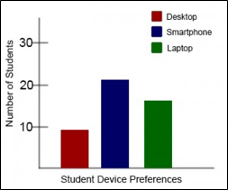 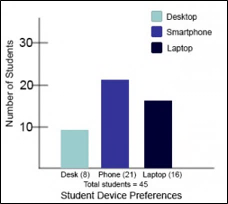 “Student Device Preferences Graphs” by BCcampus. CC BY 4.0
[Speaker Notes: You also need to pay attention to how you use colour in your slide deck. This is important for people who have low or poor-contrast vision, are colour blind, or for those who use a device with a monochrome display or who may be printing in black and white. In general, information should never be conveyed by colour alone.

For example, here are two versions of the same bar graph charting student device preferences. The first graph uses the colours red, blue, and green to differentiate between students who prefer desktops, smartphones, or laptops. ​
​
When the same graph is seen in greyscale, it becomes really difficult to tell which bar corresponds with which category. The red and the green look almost identical. This may be a serious barrier for someone who has a hard time differentiating between. ​
​
This problem can be solved by using colours with higher contrast ratios, and by adding labels to each bar, as shown in the second example. Adding labels to each bar ensures that the meaning of this graph is not only being conveyed by colour.​
​]
Links
If you want people to write links down or type them in, use short links:

bit.ly/accessbites
If people have access to your slides and can click your links, use descriptive link text:
Download materials for this presentation
[Speaker Notes: When including links in your slides, you have to consider how you want your audience to engage with those links. 

If you want people to be able to write links down or type them into their browser, put the web address on the slide and read it aloud. Use short links that are easy to remember. If it’s a virtual meeting, put the link in the chat. If links you want to share are very long and complicated, consider using a service that will shorten your links, like bitly.

If you expect people to have a copy of your slides, use descriptive link text. That means ensure the text of the link describes where the link will take them. So in this case, the link text reads: Download materials for this presentation.]
Final Step
Run an Accessibility Check
[Speaker Notes: And the final step once you’ve set up all your slides is to run an accessibility check. PowerPoint’s accessibility checker doesn’t check everything, but it can be helpful for flagging slides that may have content out of order or images that don’t have alt text.

You can find the Accessibility Checker under the “Review” tab.]
Accessible Presentation Practices
Read out slide text and describe visuals
Share a copy of your slides in advance
Enable auto-captioning
[Speaker Notes: We’ve talked a lot about how to make your slides more accessible. So to end, here are a few ways you can make your live presentation practices more accessible. 
The first is to get into the routine of reading out all of the text on your slide and describing any visuals. Generally, present under the assumption that people cannot see your slides. That will ensure people who are blind are able to get all of the same content. It also can make it easier for people to follow along and take notes. 
The second is to share a copy of your slides in advance of the presentation. This will allow people to customize the display of the information however they need. It will also make it easier for people to follow along to take notes, as well as come back to the content later. And if you use speaking notes, consider sharing those as well.
And finally, if closed captioning isn’t already being provided another way, consider enabling automatic captioning. Automatic captioning is available in both PowerPoint and Google Slides.]
Questions!
Thank you!
Register for upcoming Accessibility Bites sessions:​https://bccampus.ca/events/​​
Download these slides:​
bit.ly/accessbites